Klinik / Institut
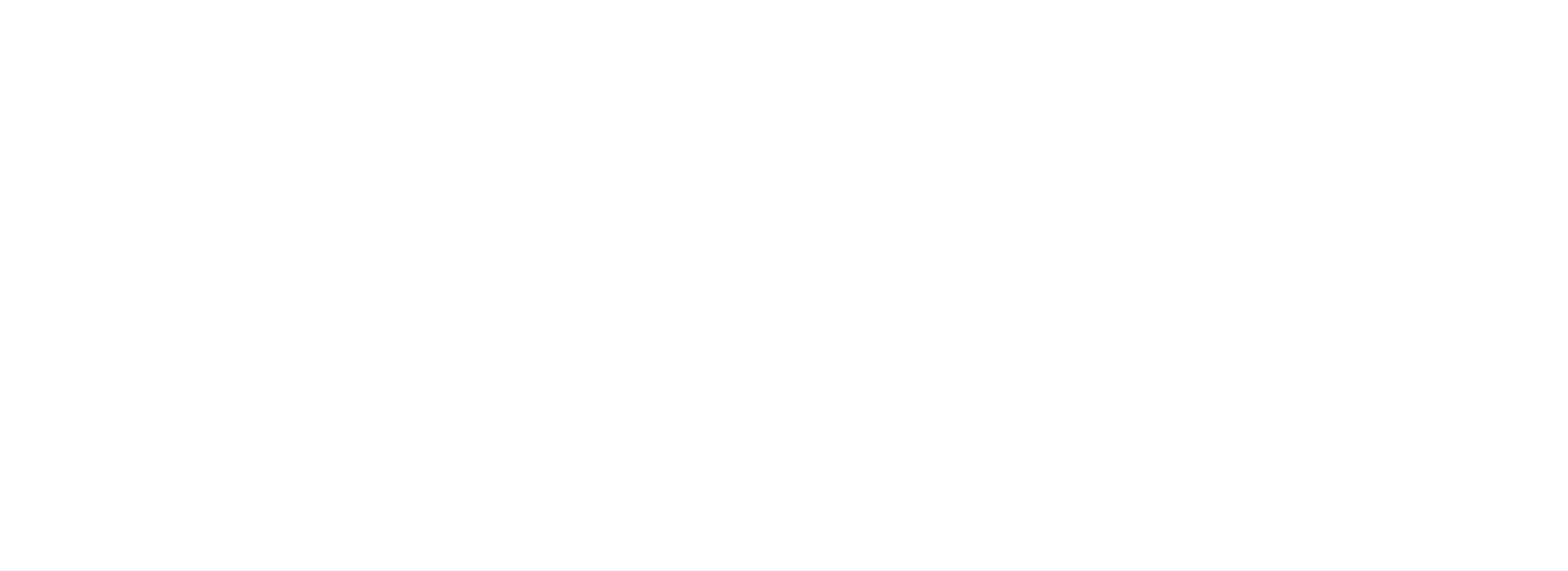 Titeltext
Autor:in 11, Autor:in 22, Autor:in 3, Autor:in 41

1Institut / Klinik 1, Hochschule 1
2Institut / Klinik 2, Hochschule 2
Freier Textblock 1

Dies ist ein Blindtext. Gute Buchstaben sind nicht, was jedermann
auf Schritt und Tritt sieht. Es kommt in der guten Schrift auf das
genaue Gegenteil dessen an, was mindestens bis vor einiger Zeit
allgemein gepredigt wurde: nicht auf den Ausdruck der Persön-
lichkeit , sondern auf völlige Selbstaufgabe, wenn man will Selbst-
verleugnung, im Dienste der richtig erfassten Aufgabe. Dies ist ein
Blindtext. Gute Buchstaben sind nicht, was jedermann auf Schritt
und Tritt sieht.
Freier Textblock 2

Dies ist ein Blindtext. Gute Buchstaben sind nicht, was jedermann auf Schritt und Tritt sieht. Es kommt in der guten Schrift auf das genaue Gegenteil dessen an, was mindestens bis vor einiger Zeit allgemein gepredigt wurde: nicht auf den Ausdruck der Persönlichkeit , sondern auf völlige Selbstaufgabe, wenn man will Selbst-
verleugnung, im Dienste der richtig erfassten Aufgabe. Dies ist ein Blindtext. Gute Buchstaben sind nicht, was jedermann auf Schritt und Tritt sieht.